Figure 1. Cumulative incidence of neuropathy.
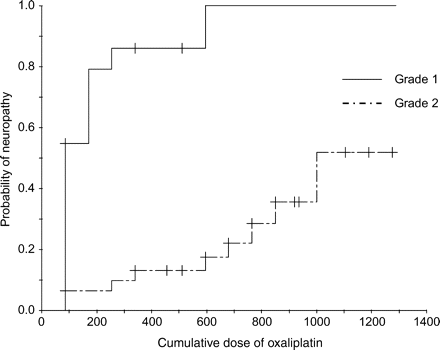 Jpn J Clin Oncol, Volume 37, Issue 6, June 2007, Pages 434–439, https://doi.org/10.1093/jjco/hym068
The content of this slide may be subject to copyright: please see the slide notes for details.
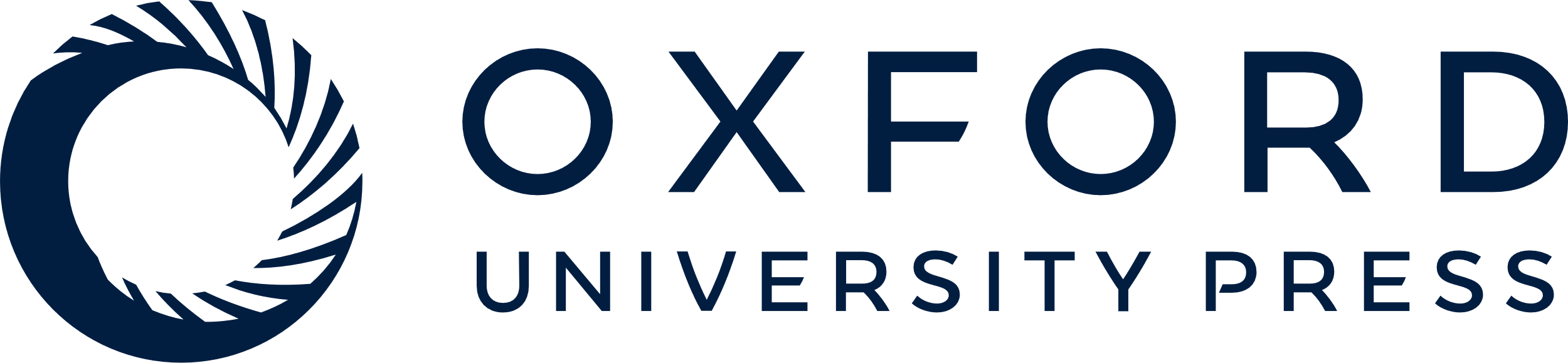 [Speaker Notes: Figure 1. Cumulative incidence of neuropathy.


Unless provided in the caption above, the following copyright applies to the content of this slide: © 2007 Foundation for Promotion of Cancer Research]
Figure 2. Progression-free survival.
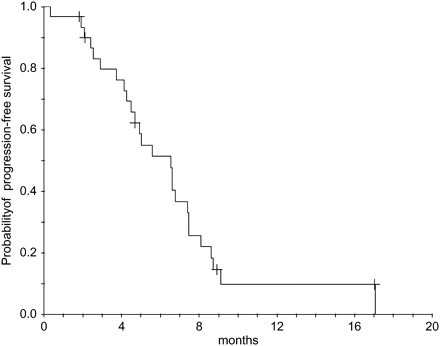 Jpn J Clin Oncol, Volume 37, Issue 6, June 2007, Pages 434–439, https://doi.org/10.1093/jjco/hym068
The content of this slide may be subject to copyright: please see the slide notes for details.
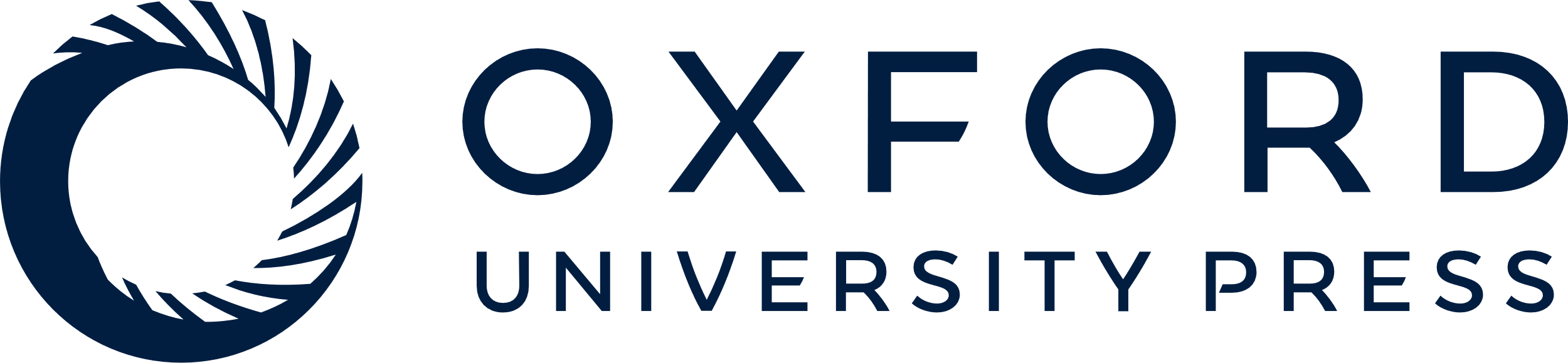 [Speaker Notes: Figure 2. Progression-free survival.


Unless provided in the caption above, the following copyright applies to the content of this slide: © 2007 Foundation for Promotion of Cancer Research]
Figure 3. Overall survival.
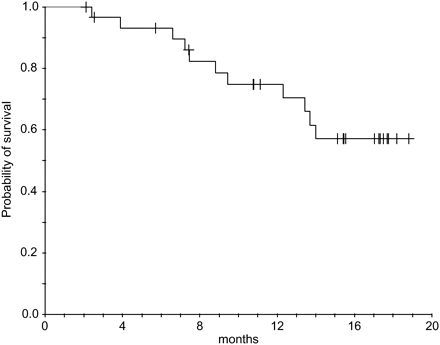 Jpn J Clin Oncol, Volume 37, Issue 6, June 2007, Pages 434–439, https://doi.org/10.1093/jjco/hym068
The content of this slide may be subject to copyright: please see the slide notes for details.
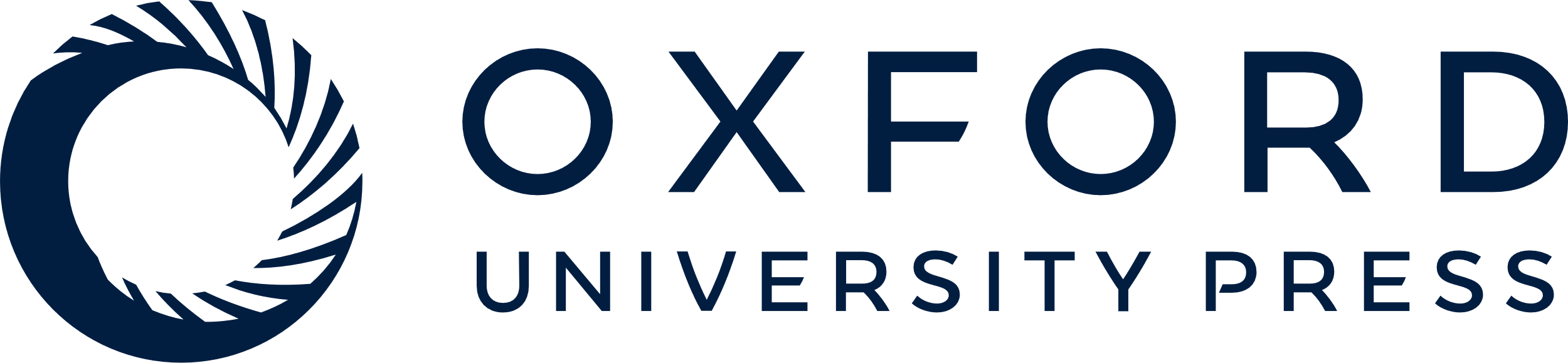 [Speaker Notes: Figure 3. Overall survival.


Unless provided in the caption above, the following copyright applies to the content of this slide: © 2007 Foundation for Promotion of Cancer Research]